Vytauto Didžiojo universiteto
Absolventų apklausos rezultatai:
studijos absolventų požiūriu

2024 m. birželio - liepos mėn.
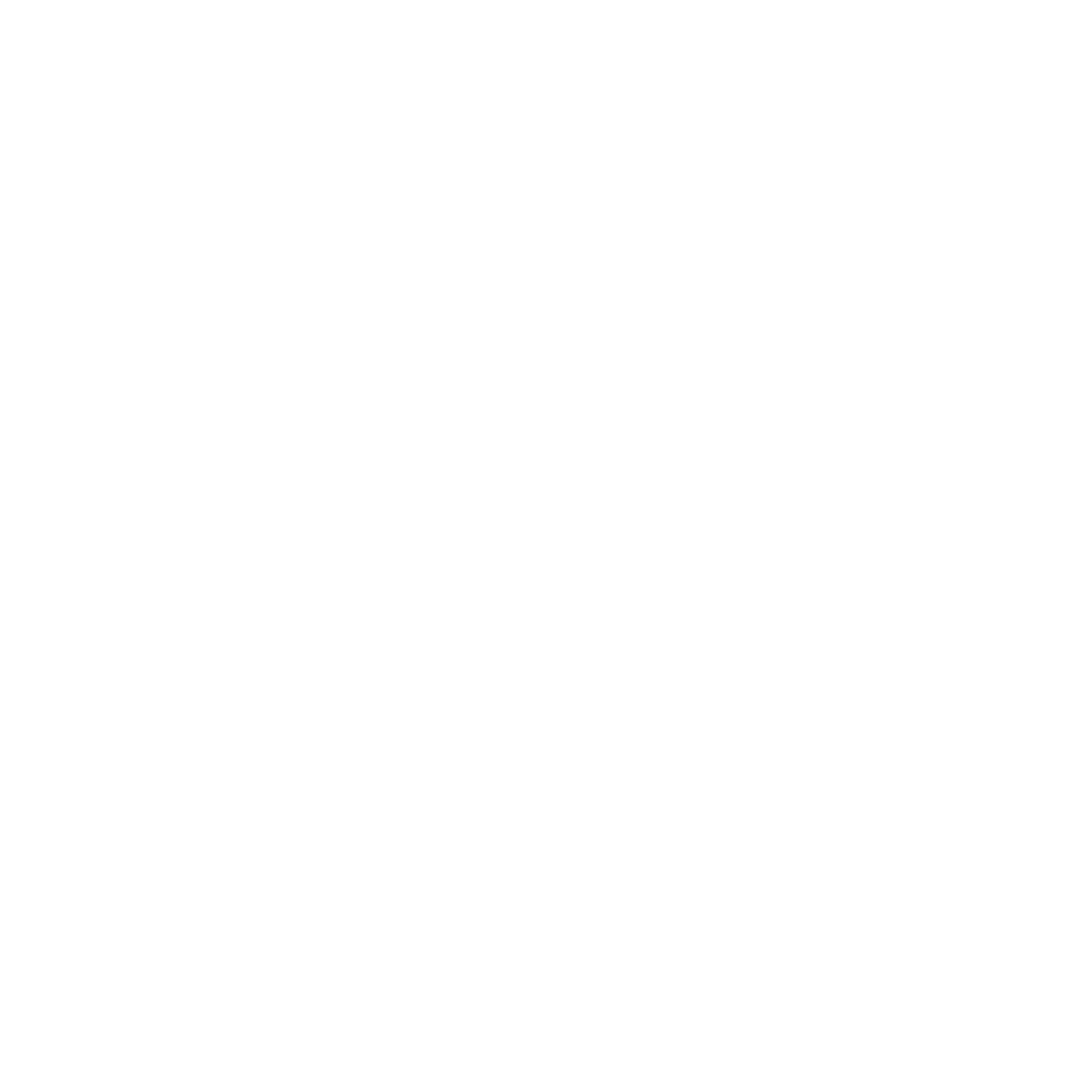 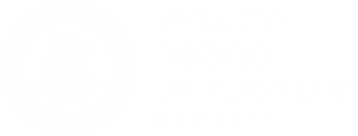 Apklausos tikslas ir respondentai
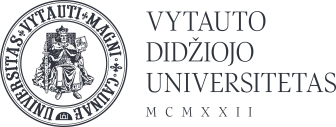 Absolventų apklausa vykdyta 2024 m. birželio ir liepos mėn.
Tikslas – nustatyti 2023 m. Vytauto Didžiojo universitetą (toliau – Universitetas, VDU) baigusiųjų nuomonę apie studijas ir jų pasirengimą profesinei veiklai.
Respondentai – bakalauro, magistrantūros, vientisųjų ir profesinių studijų programose studijavę VDU studentai. Respondentai apklausiami praėjus vieneriems metams po jų studijų baigimo.
Žemiau pateikiami respondentų atsakymai apie studijas.
Į šiuos klausimus apklausoje atsakė 101 absolventas (4,99% VDU absolventų) – 41 bakalauro, 48 magistrantūros, 1 vientisųjų ir 11 profesinių studijų absolventas.
Respondentai fakultetuose /akademijose
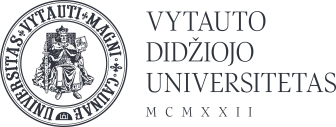 Apibendrintas studijų įvertinimas
5 teiginiai, atsakymai nuo „sutinku“ – 4 iki „nesutinku“ – 1; „nežinau, sunku pasakyti“ (0) – išeliminuota.
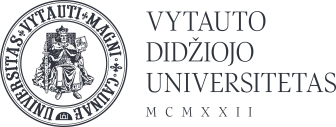 Teiginiai 	    	                                            Vidurkiai ir procentai (%)
Apibendrinti absolventų komentarai (1):
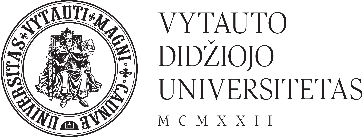 Kas labiausiai patiko studijuojant VDU?
Galimybė individualizuoti savo studijas, gretutinių studijų, pasirenkamųjų dalykų plati įvairovė.
Nuotolinių studijų galimybė, platus paskaitų laikų pasirinkimas, leidžiantis sėkmingai derinti studijas su darbu bei asmeninėmis veiklomis.
Kompetentingi, profesionalūs, atsidavę, draugiški bei motyvuojantys dėstytojai.
Įdomios paskaitos, įtraukiančios diskusijos, teorijos derinimas su praktiniais užsiėmimais.
Estetiška, funkcionali, patogi mokymosi aplinka ir atvira, nuoširdi, pagalbą bei palaikymą teikianti universiteto bendruomenė.
Apibendrinti absolventų komentarai (2):
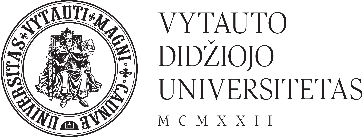 Ko labiausiai trūko studijuojant VDU?
Aktyvesnio dėstytojų įsitraukimo paskaitų metu, konsultacijų ir pagalbos baigiamojo darbo rašymo metu.
Nuoseklesnės studijų programos struktūros, atnaujinto studijų turinio, skaidrių ir aiškių vertinimo kriterijų.
Daugiau ir įvairesnių praktinių užduočių užsiėmimų metu, platesnių praktikos galimybių atvykusiems studijuoti iš užsienio šalių anglų kalba.
Didesnio bendruomeniškumo ir įsitraukimo į universiteto gyvenimą, daugiau socialinių renginių, grupinių projektų ir bendradarbiavimo galimybių.
Informacijos apie karjeros galimybes,  praktinių patarimų apie įsiliejimą į darbo rinką.
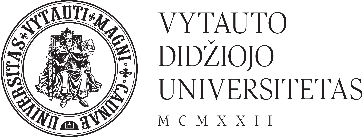 Apklausos rezultatų panaudojimas: Studijų programos komiteto (krypties komiteto) vaidmuo
Apklausos rezultatų viešinimas
Apklausos rezultatų analizė
Apklausos rezultatų įtraukimas į tobulinimo planą
Tobulinimo plano viešinimas
Tobulinimo sprendimų inicijavimas ir įgyvendinimas
Tobulinimo veiksmų įgyvendinimo stebėsena
Tobulinimo veiksmų įgyvendinimo viešinimas
DĖKUI UŽ BENDRADARBIAVIMĄ

kokybe@vdu.lt